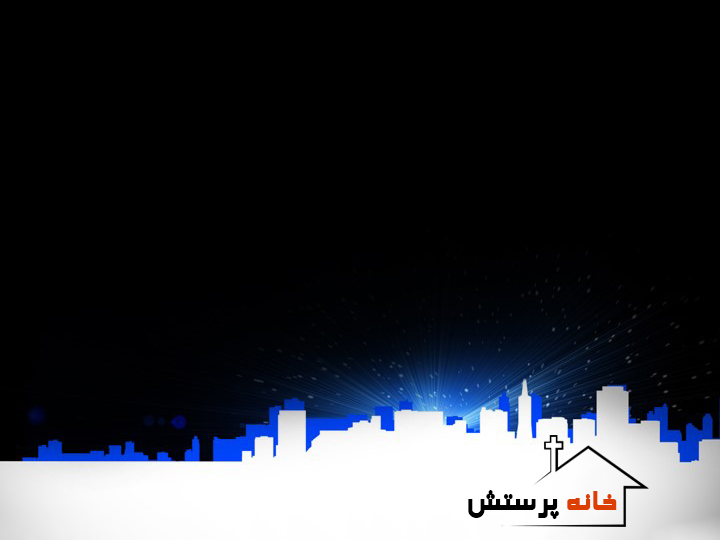 می پرستیم از دل و ‌از جان 
نام قدوست پدر مهربان
می پرستیم پدر نام تو را
که آفریده ای زمین و آسمان
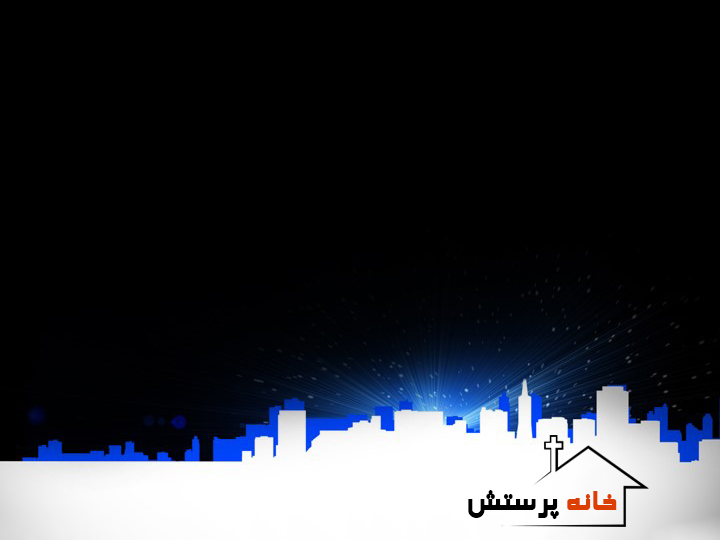 جلال بر نامت قدوس بی همتا
 جلال بر نامت ای یگانه ای یکتا
جلال بر نامت خالق آسمان
جلال بر نامت خدای مهربان
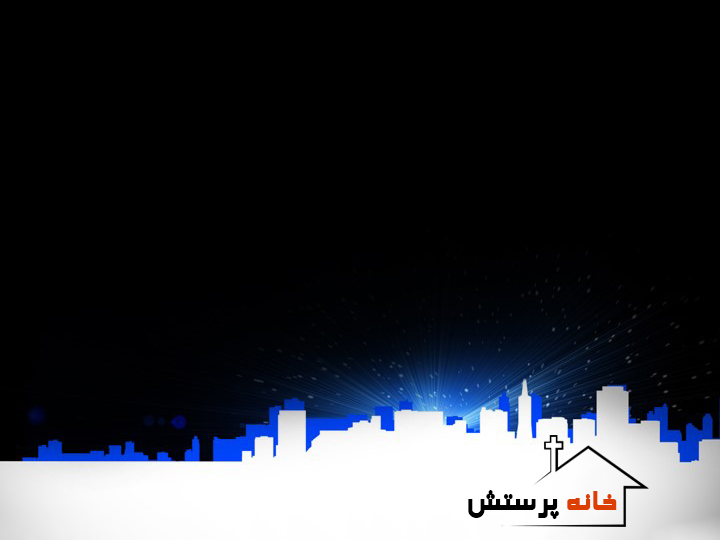 با قلبی باز سوی تو می آییم
نام قدوست همواره ستاییم
آغوش گرمت باشد پناه مان
حیات ما ز توست تویی نور جهان